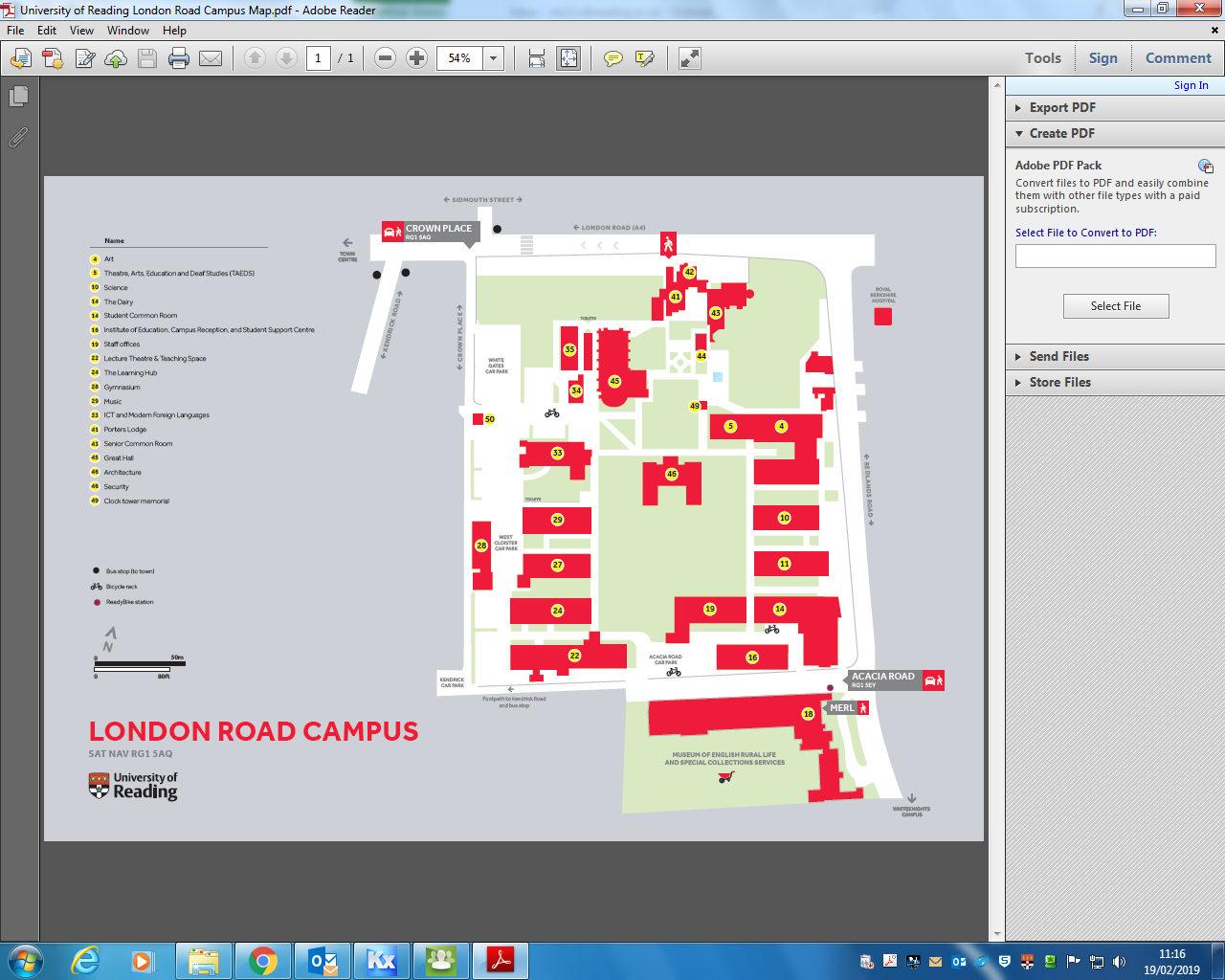 Bus 3B Wokingham/Bracknell
Bus 21 Reading
The Great Hall
The Dairy Café for drinks/food. Please note CARD only no Cash